4. 공결신청 불가 사유
1) 학사일정 중 공결이 불가능한 기간
공휴일, 학교 휴업일, 수시 시험기간, 기말 시험기간은 공결신청 불가
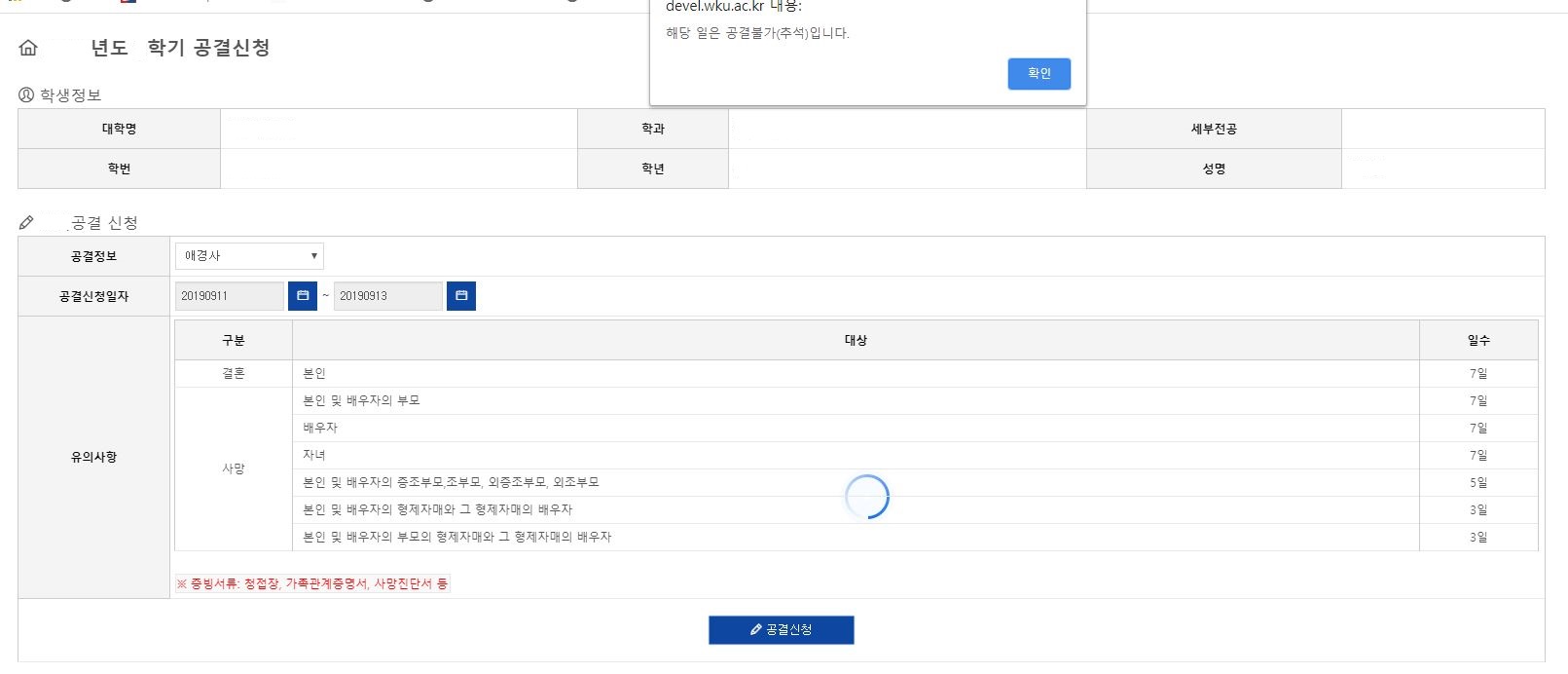 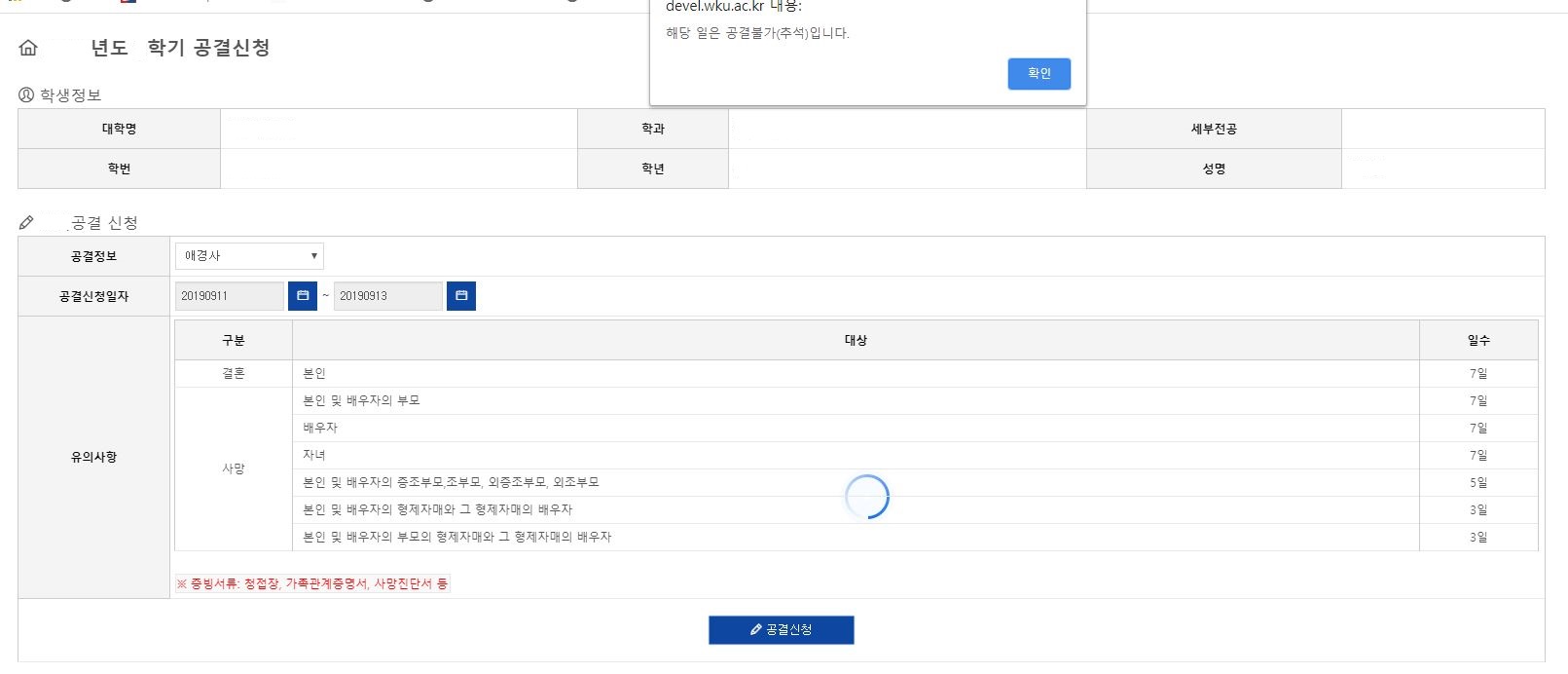 ①
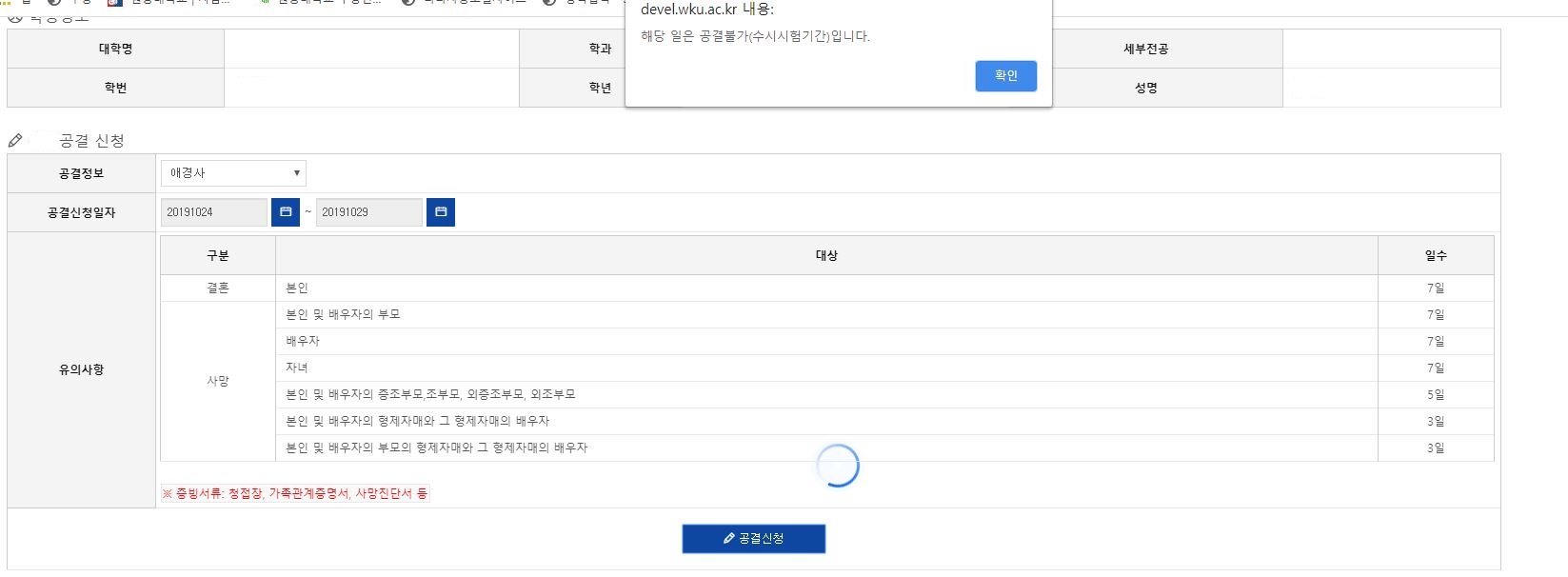 2
2) 공결 사유별 신청 가능 공결일자 초과
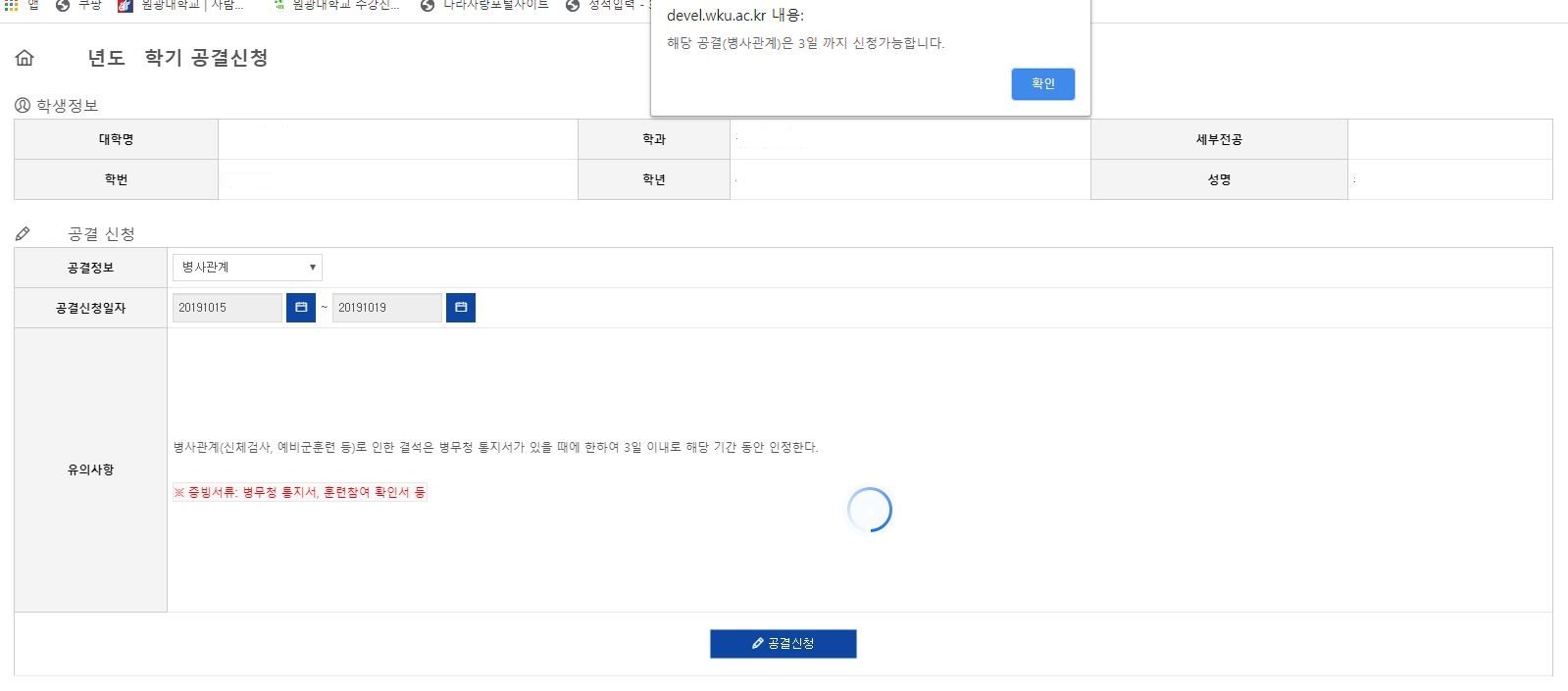 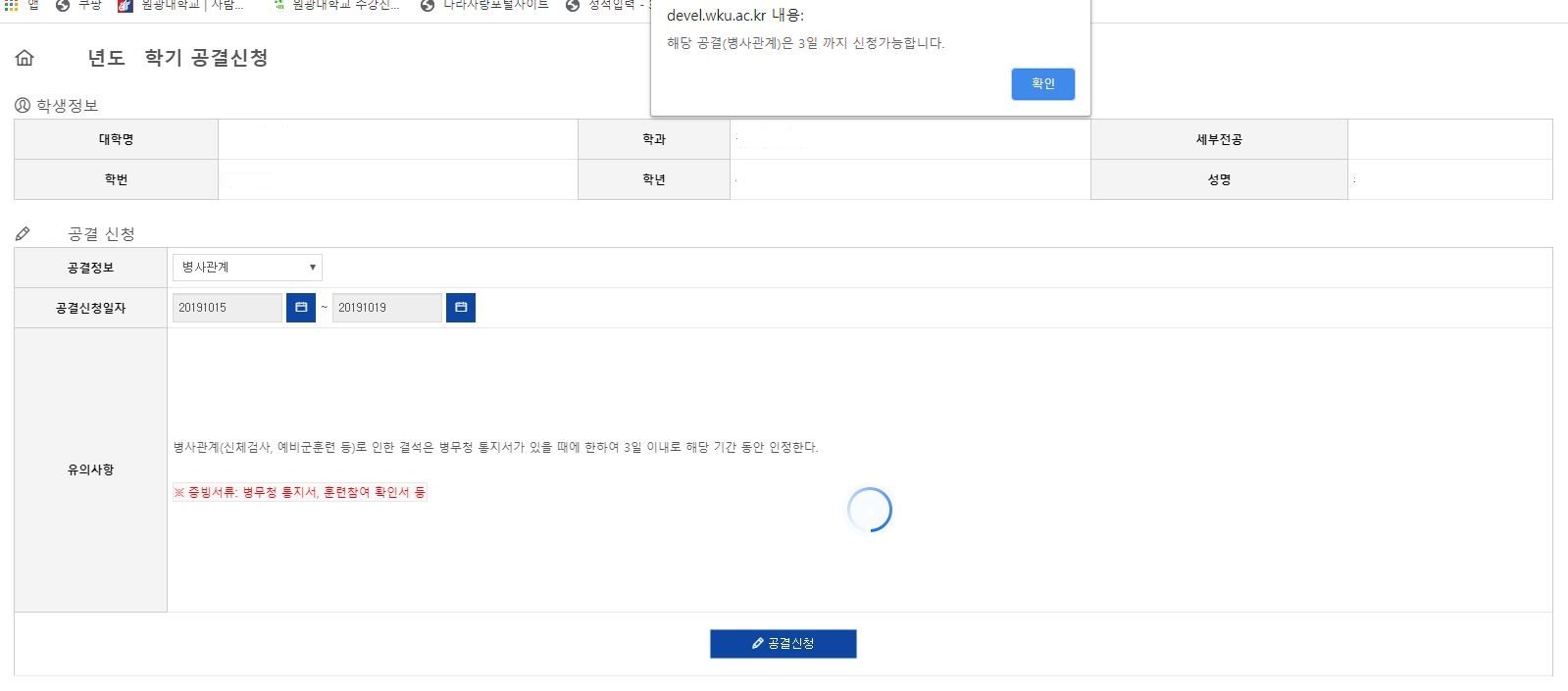 ②
3
5. 「코로나19」 감염증    관련 공결신청    2020-1학기 한시적
1) 「코로나19」감염병 공결 신청 대상
5
2) 「코로나19」감염병 공결가능일수 및 제출 서류
6
3) 「코로나19」감염병 관련 공결신청 방법
「코로나19」감염증 공결 신청 대상자에서 본인이 해당하는 사유 확인 후 공결사유 선택: 유의사항에서 증빙서류 및 공결가능 기간 확인
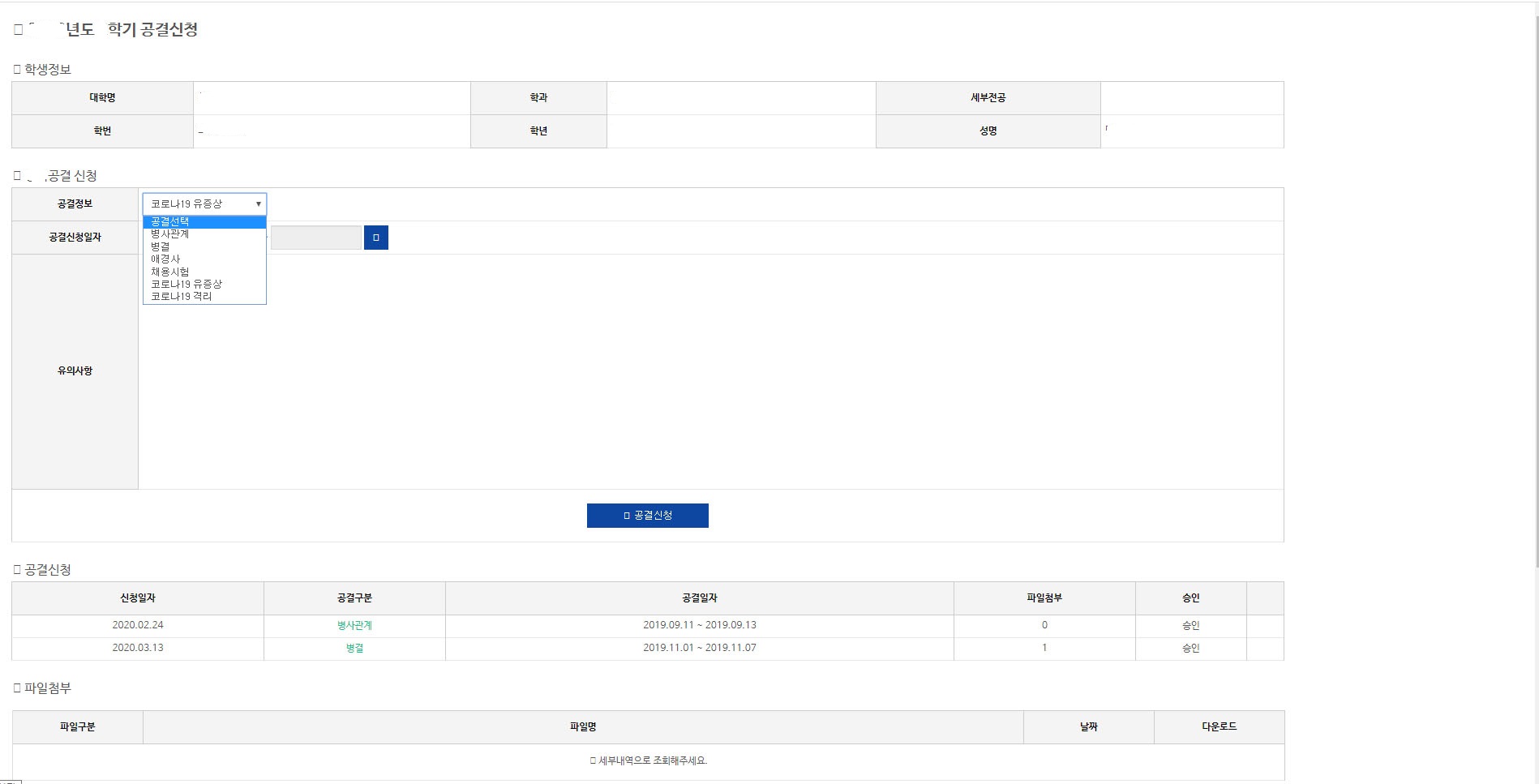 7
3) 「코로나19」감염병 관련 공결신청 방법
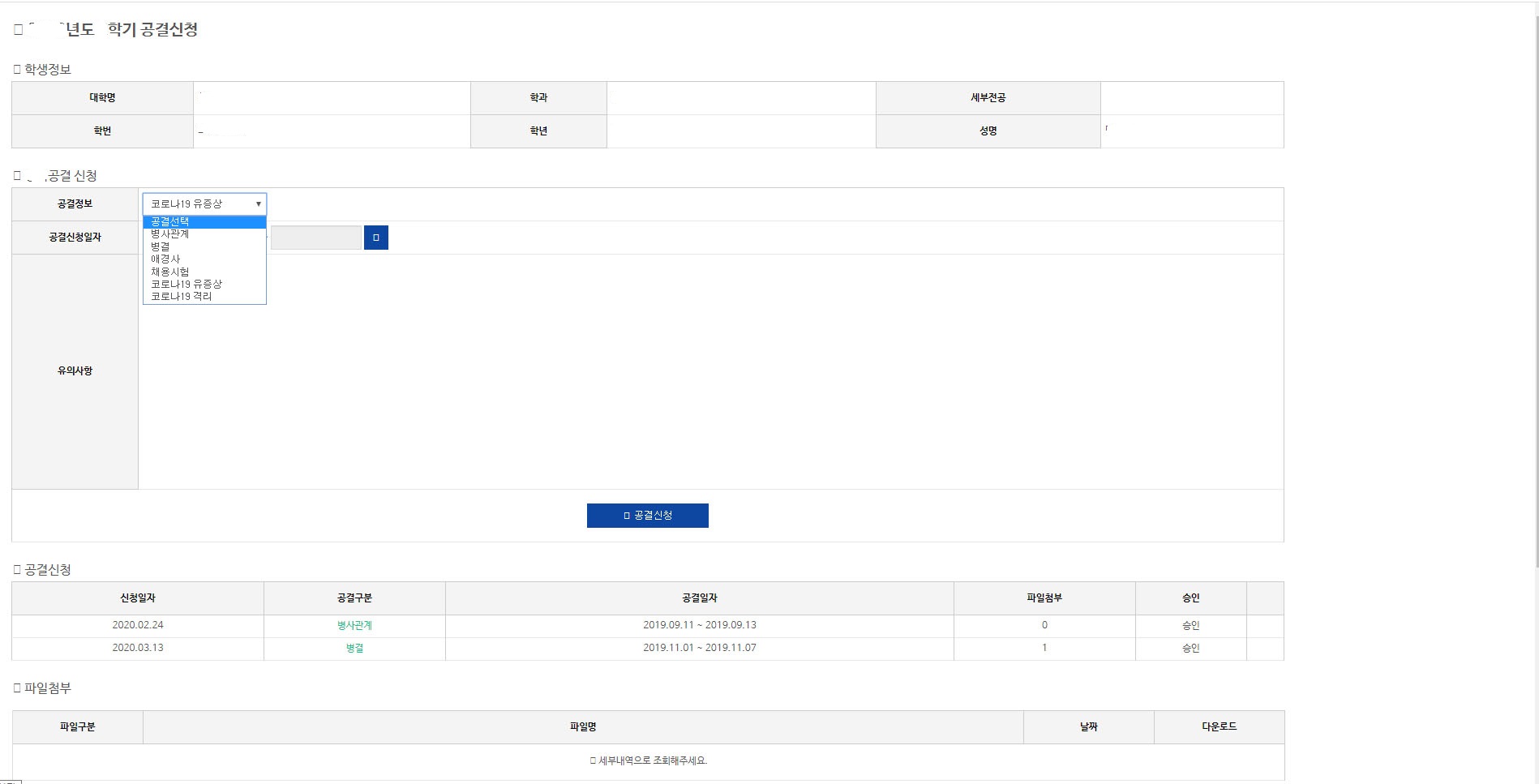 ※코로나19 공결 입력구분 참고사항

- 코로나19 의심: 감염이 의심되는 자가의심, 의심환자의 경우 선택
- 코로나19격리: 확진자, 확진자 접촉, 해외방문자의 경우 선택
공결구분 클릭
8